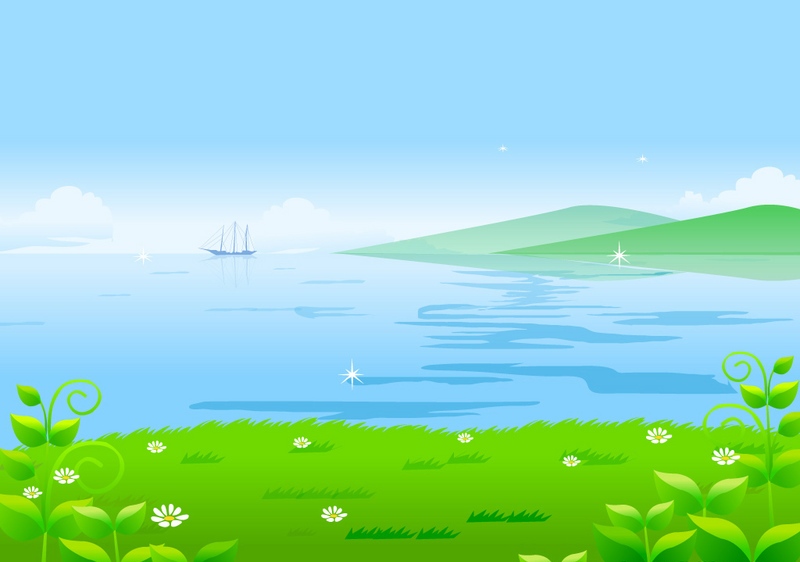 `
TRƯỜNG TIỂU HỌC THẠCH KHÔI
Chào mừng các thầy cô đến với lớp 1C
Môn: Tiếng Việt
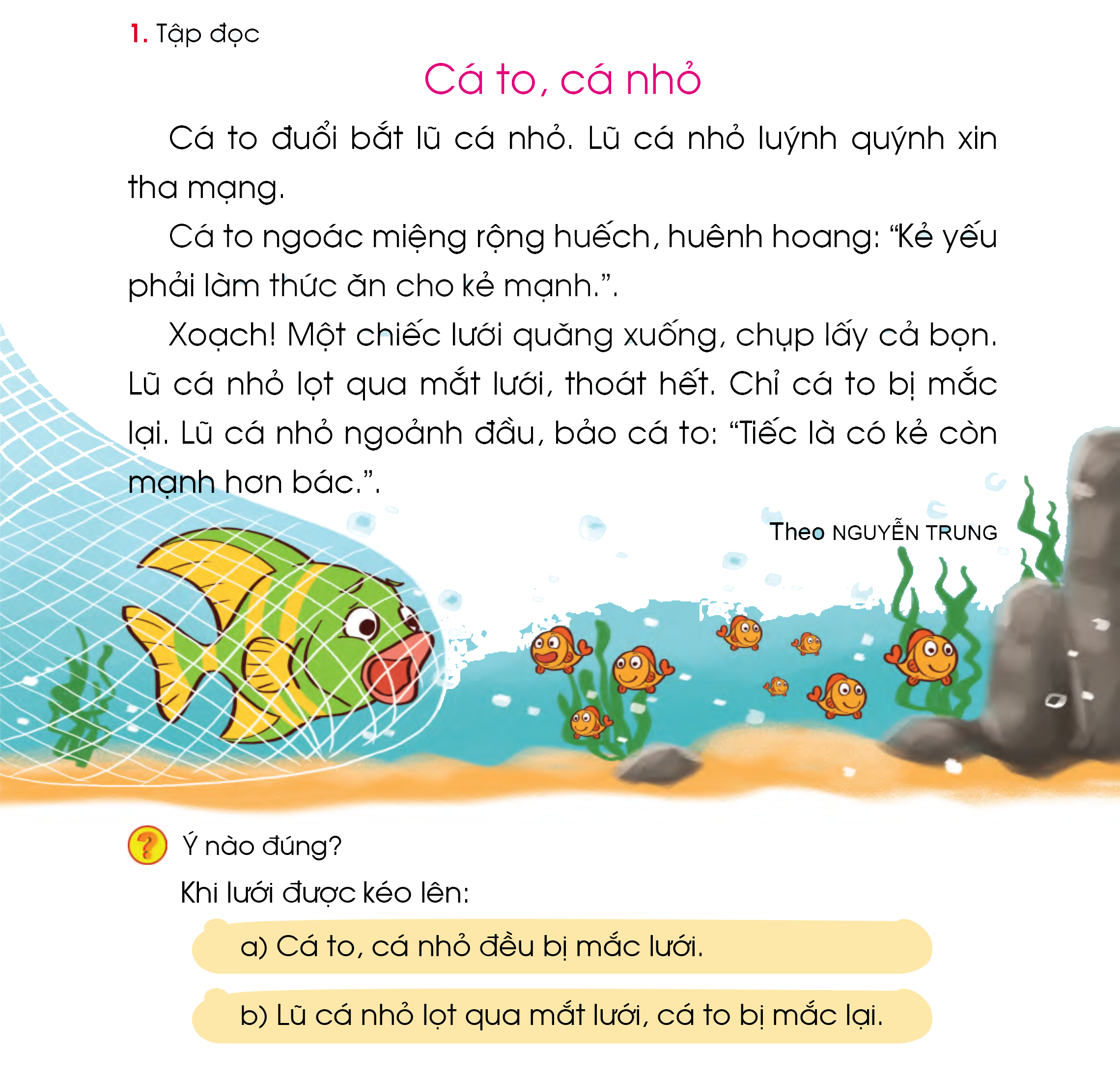 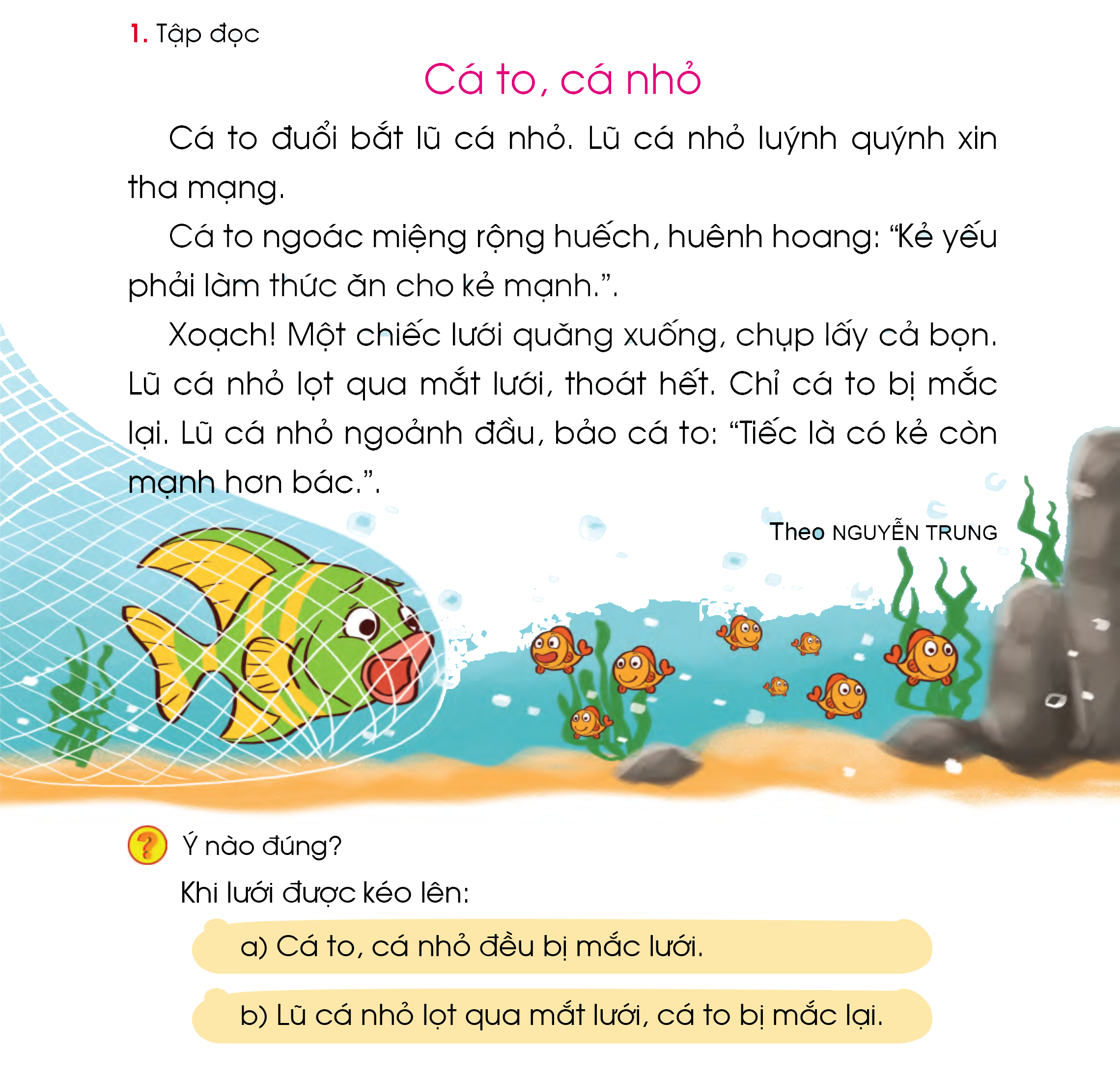 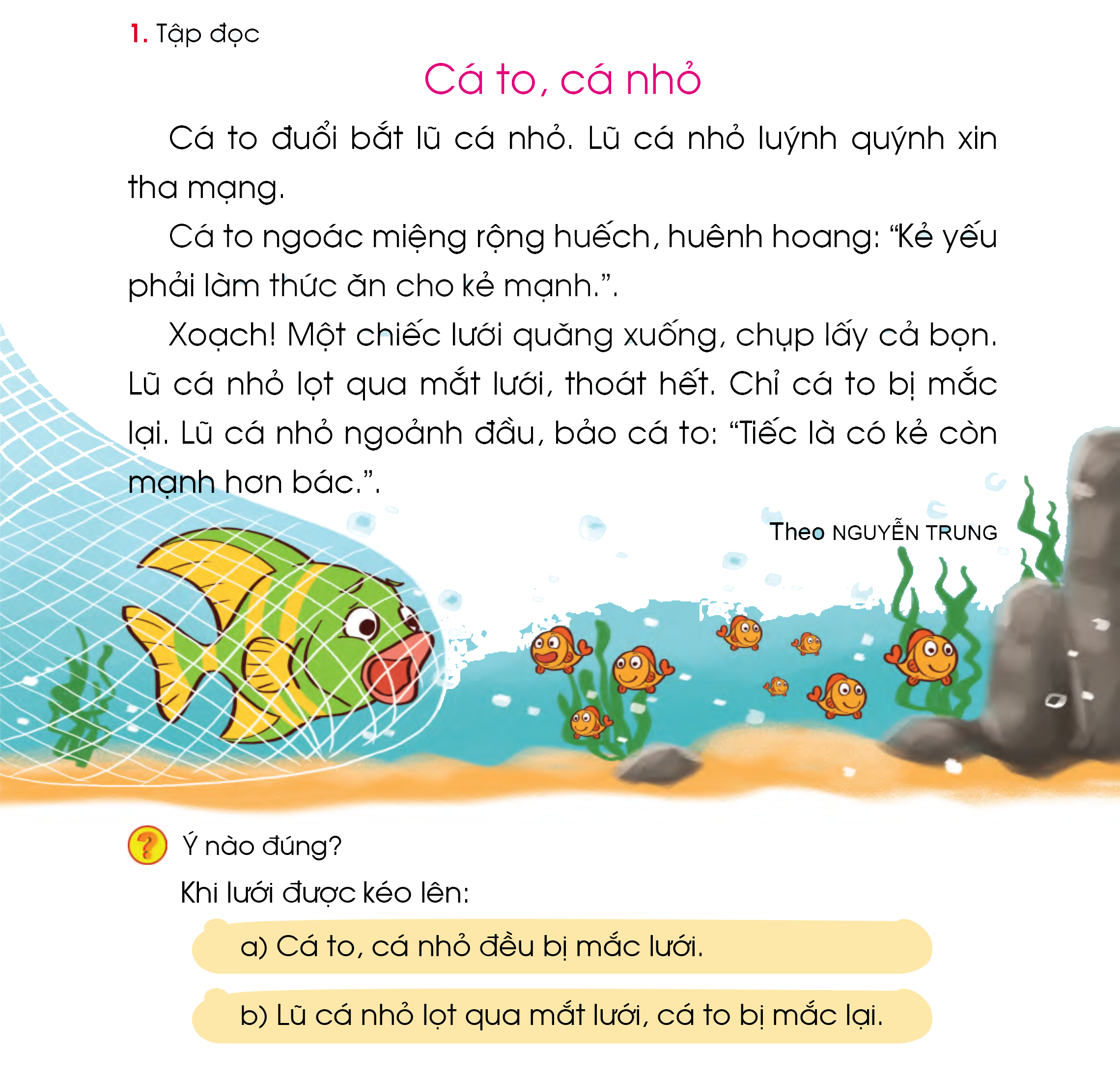 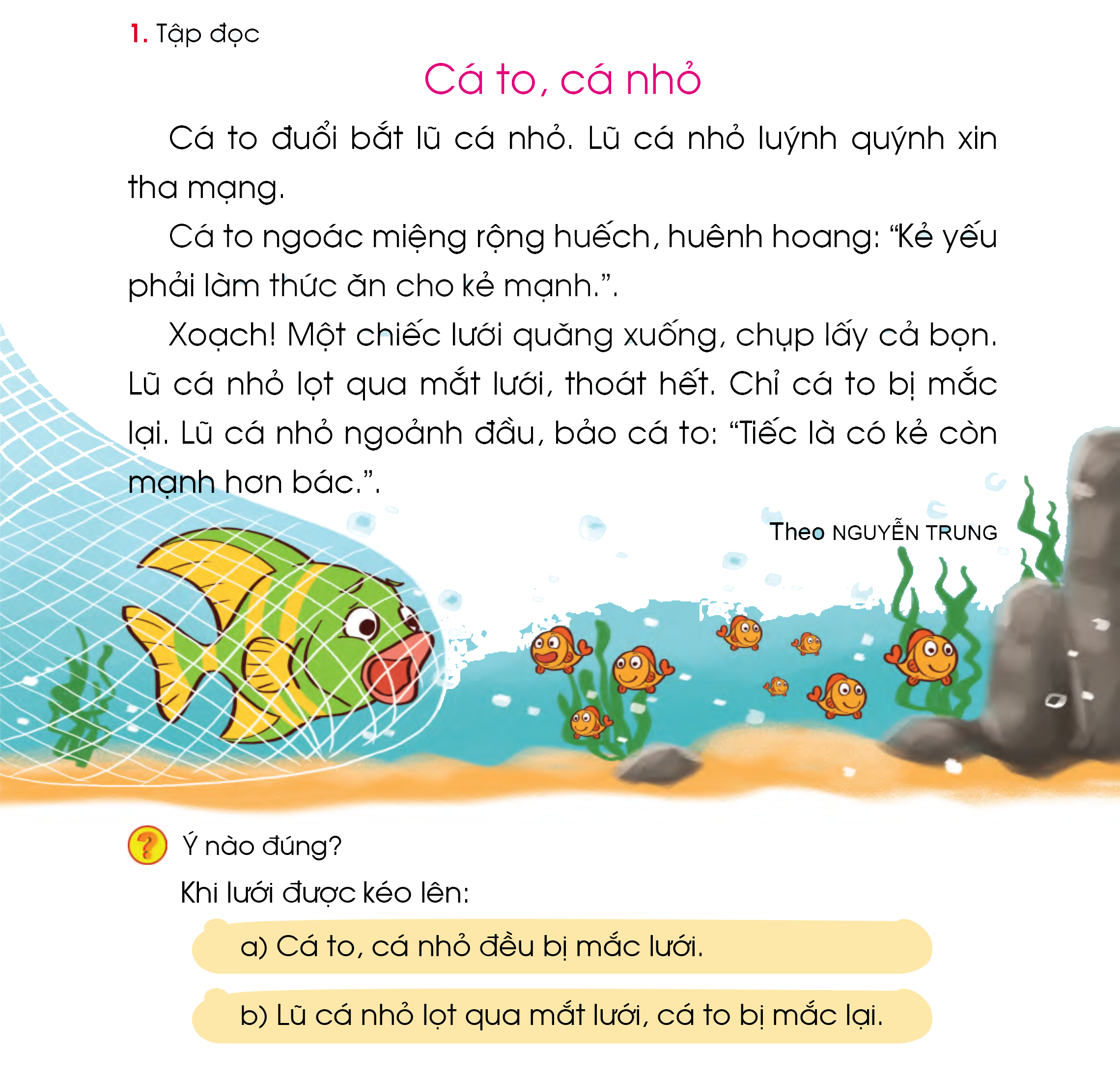 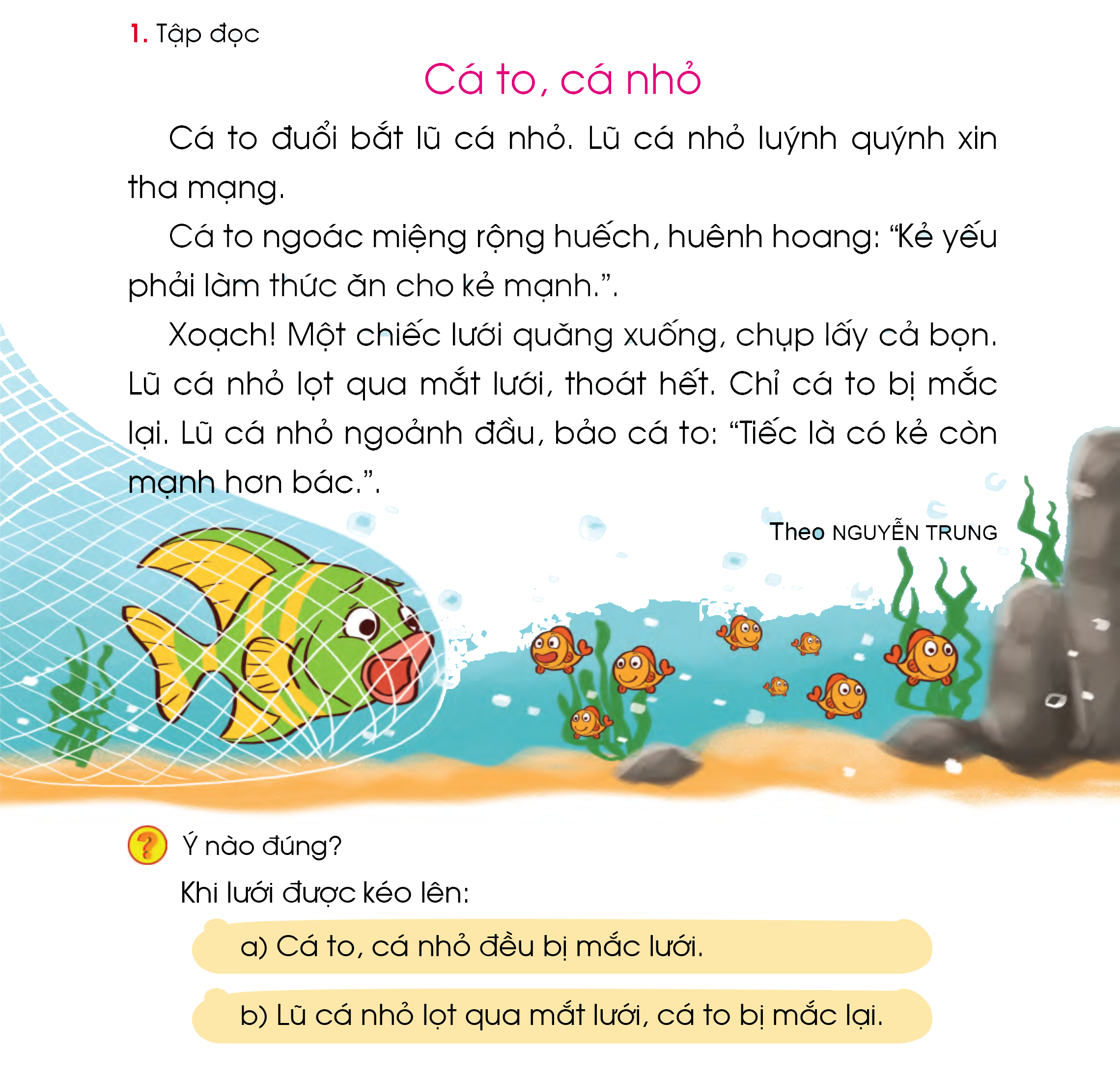 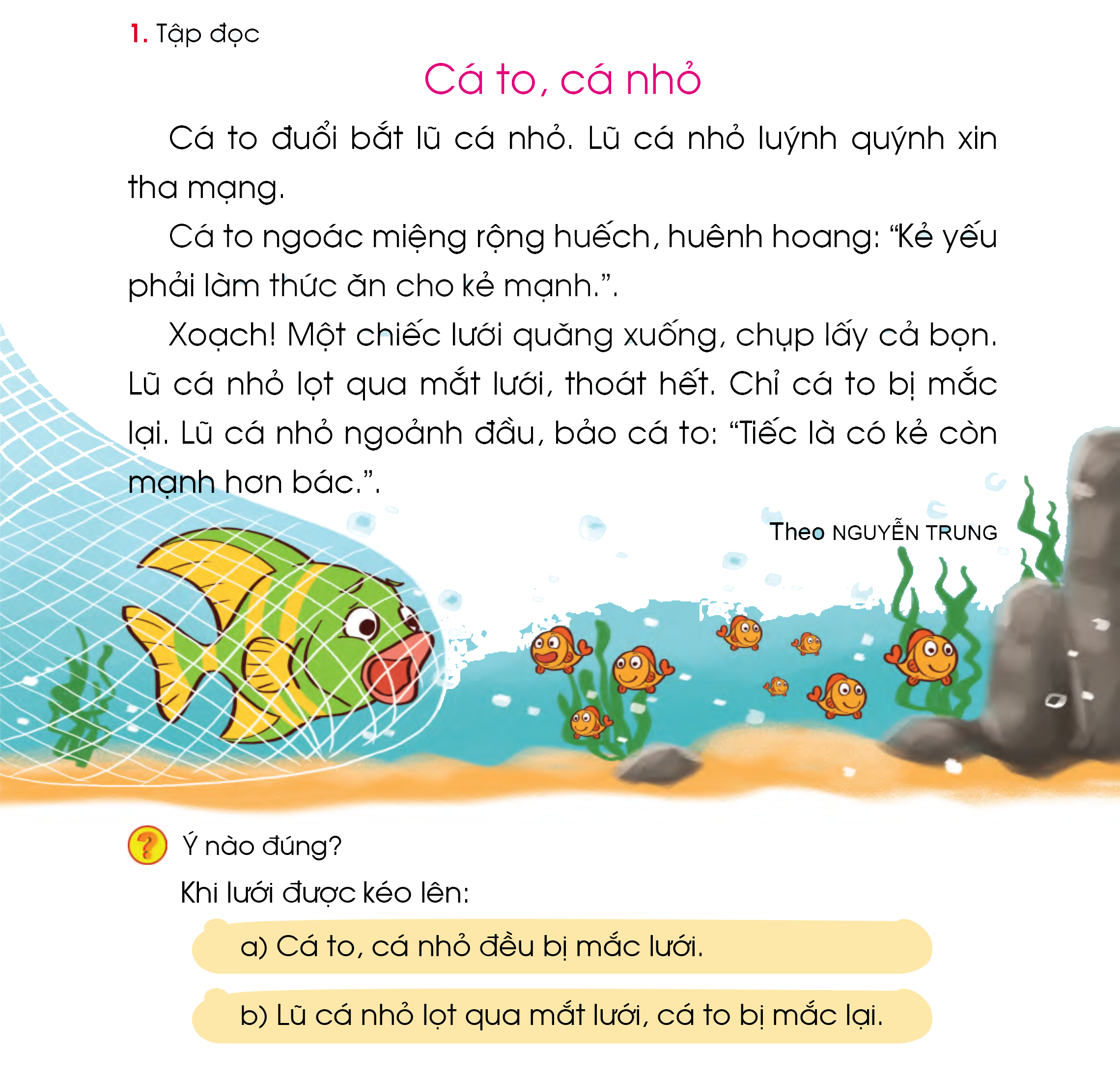 1
2
4
3
6
5
7
8
9
10
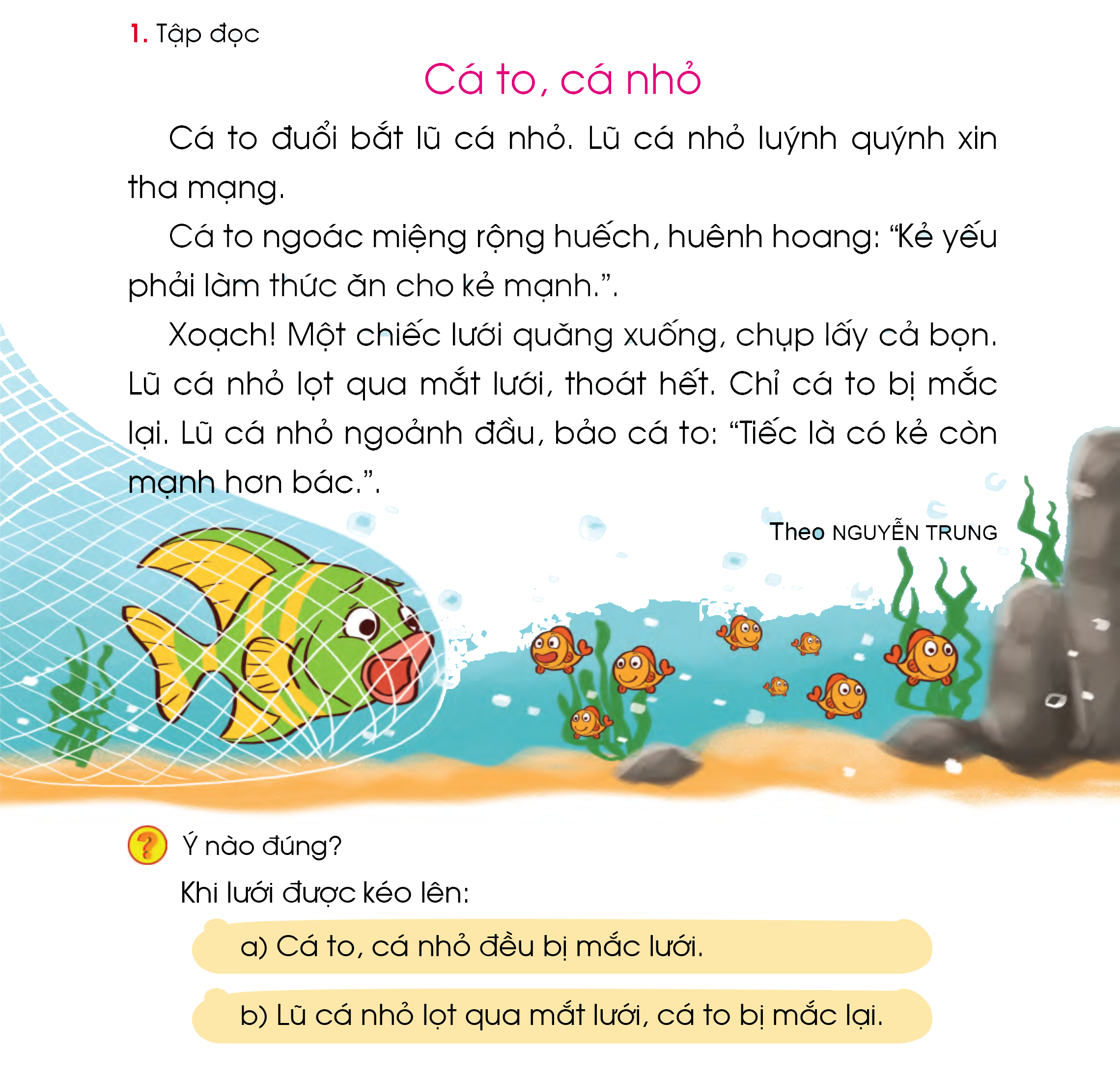 (1)
(2)
(3)
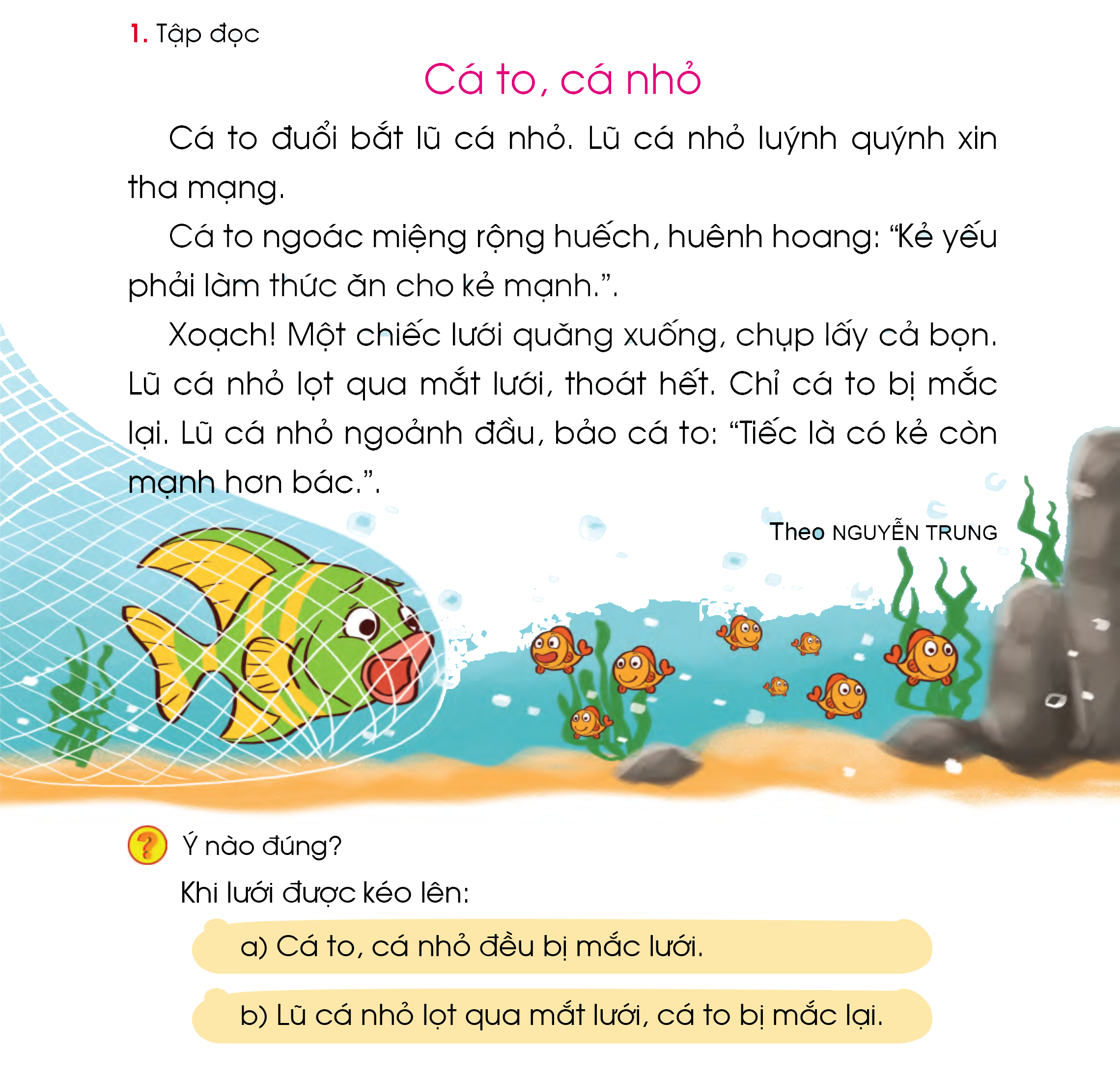 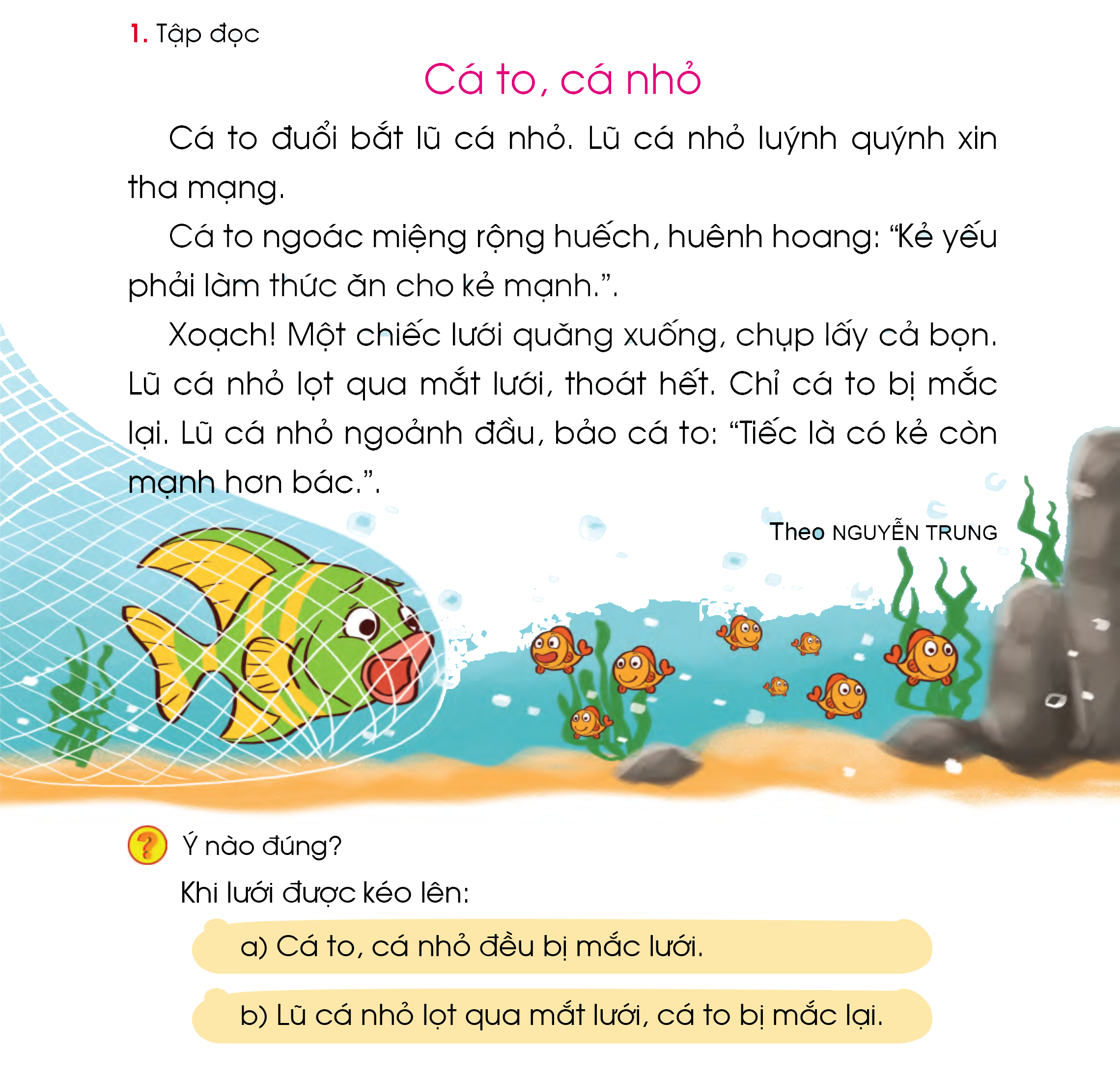 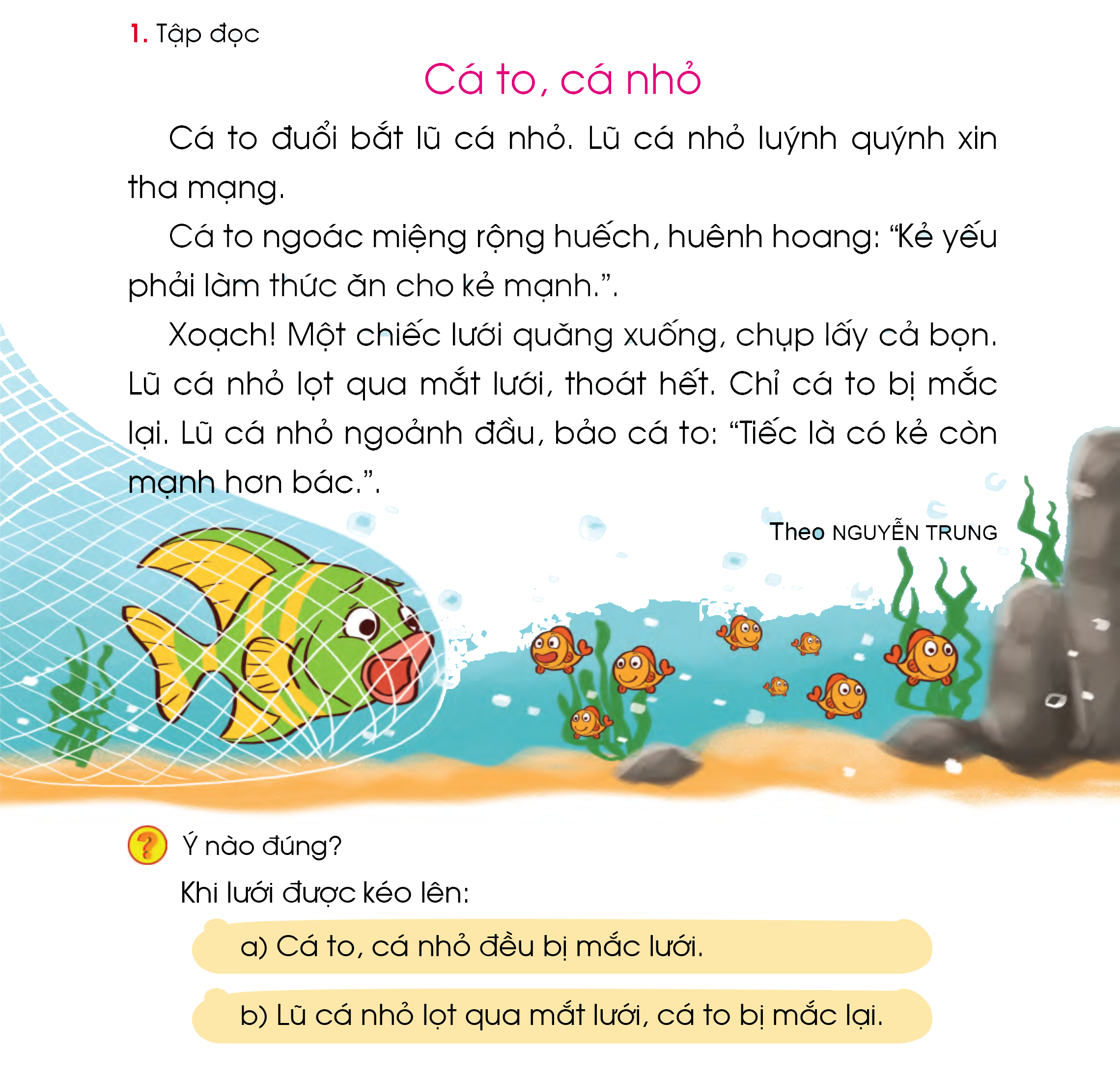 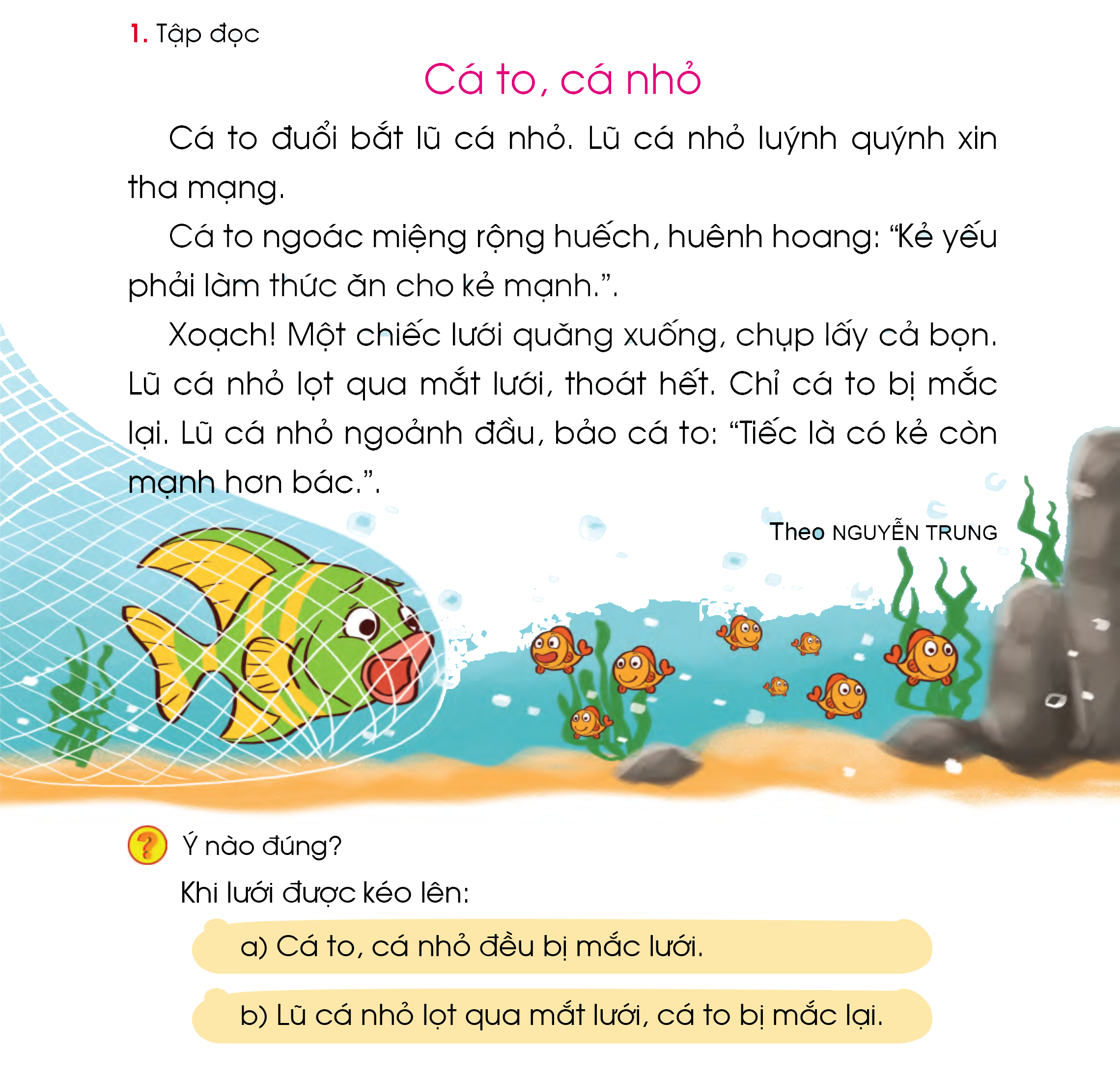 (1)
(2)
(3)
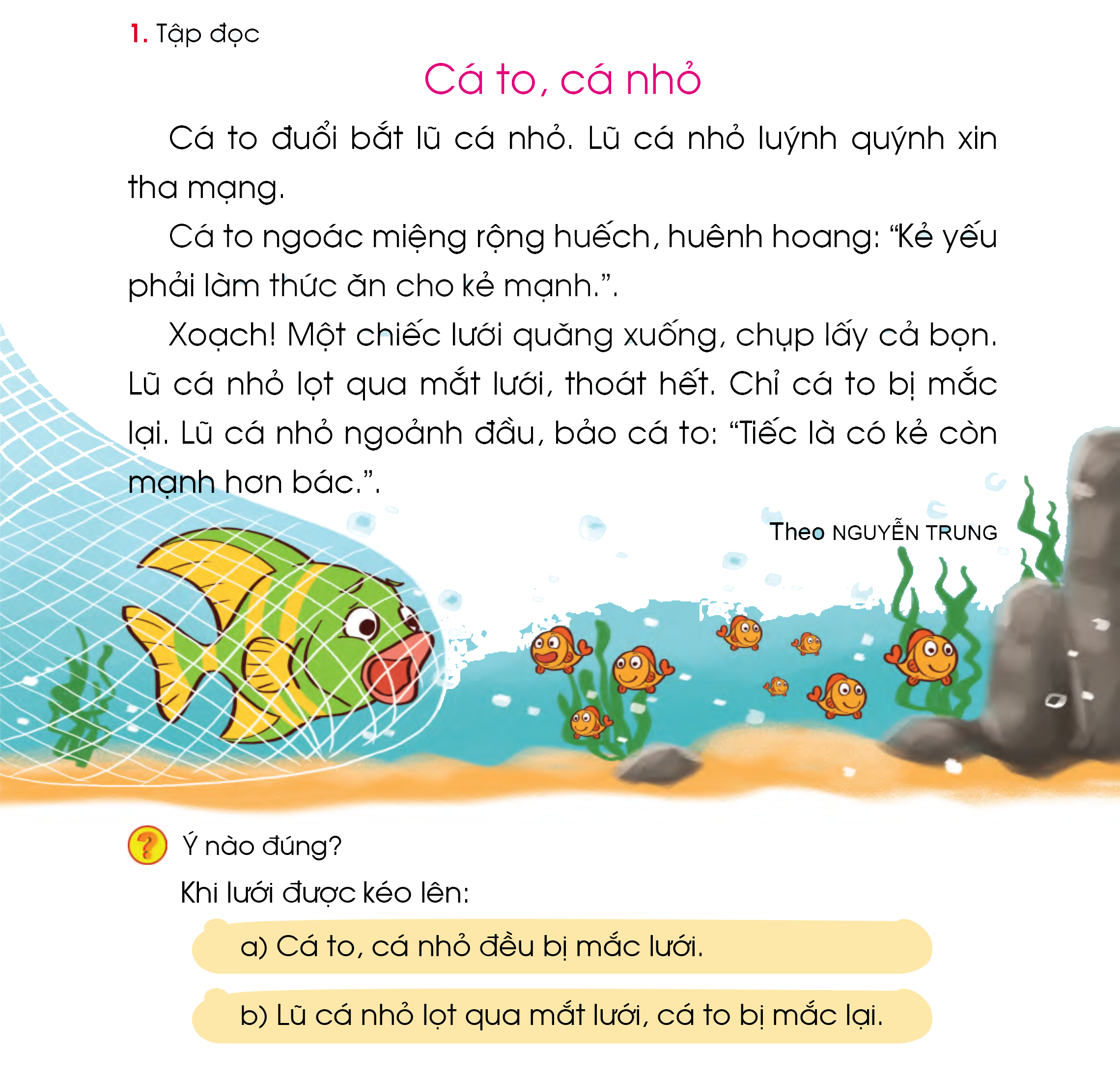 HỎI CHUYÊN GIA
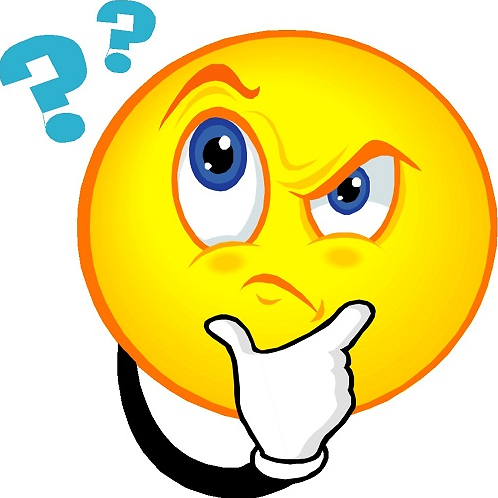 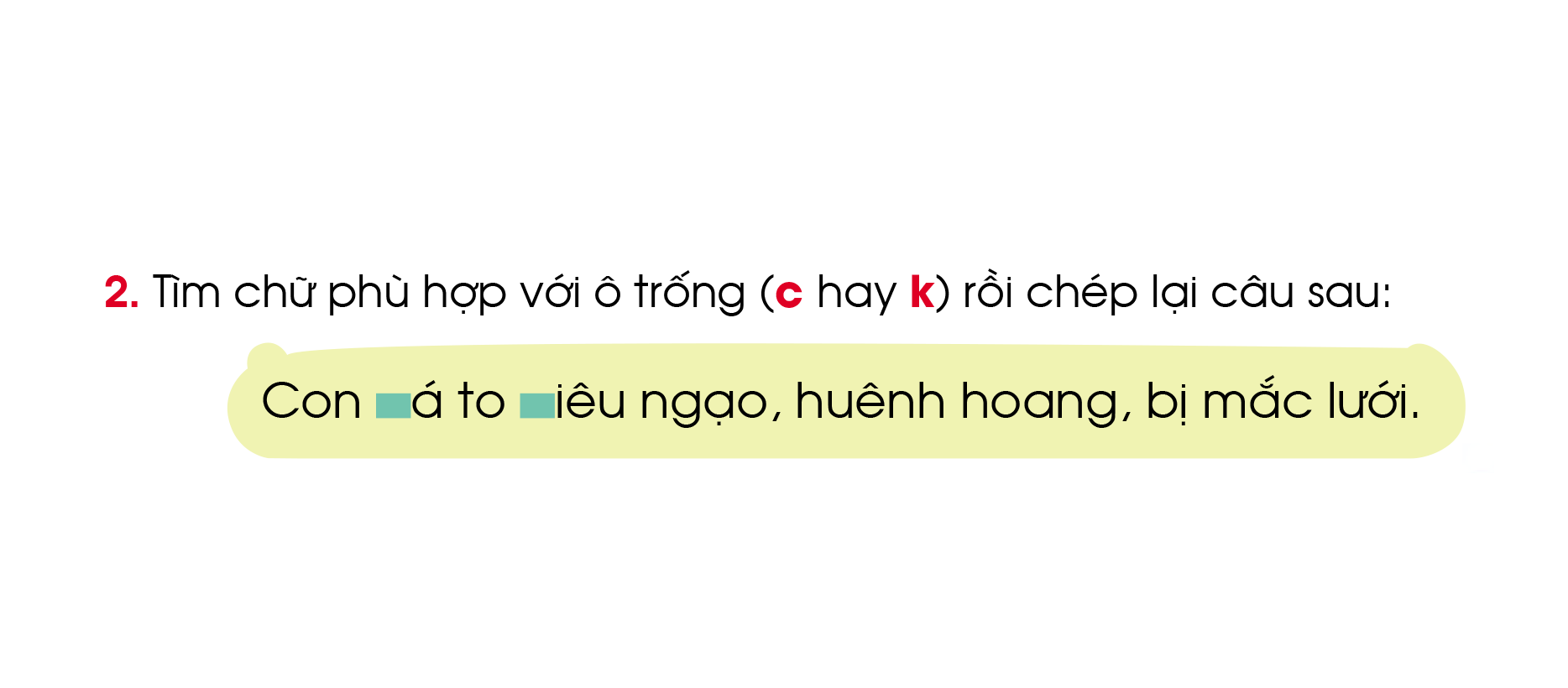